生物多様性保全推進支援事業
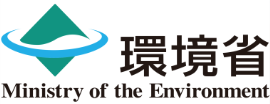 ○ 交付対象者・交付割合
○ 交付対象事業
1.地域における生物多様性の保全再生に資する活動への支援
下記①～⑤のいずれかに該当する活動であって、地域における生物多様性の保全再生に資する活動

①外来生物対策
②重要地域の保全・再生
③広域連携生態系ネットワーク構築
④国内希少野生動植物種対策（平成29年度までに採択された継続事業に限る）
⑤地域・民間の連携促進活動への支援（新規）
2.動植物園等による生息域外保全の支援【新規】
種の保存法に基づく国内希少野生動植物種の飼育・繁殖の取組み

※改定法に基づく認定を受けた動植物園等を優先的に支援。
※飼育・繁殖が軌道に乗るまでの一時的な経費を支援。
○ 事業期間
事業No.1は原則2年。ただし、延長可能性あり。
事業No.2及び3は原則3年間以内。
○ スケジュール
（平成30年度予定）
3.国内希少種の保全活動への支援【新規】
公募開始
○　４月10日
種の保存法に基づく国内希少野生動植物の保全活動
※分布状況調査・保全計画策定・生息環境改善等の活動を対象。
※複数種を対象とした活動や生息地等保護区における活動を優先的に支援。
締め切り
○　４月24日
審査
○　４月下旬
　　　　～５月上旬
採択事業の内示・公表
○　５月下旬
生物多様性保全推進支援事業例
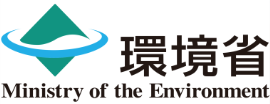 １.地域における生物多様性の保全再生に資する活動への支援
事業No.1①～④
【過去の採択事業から見た採択事業例、想定事業例】
①外来生物対策
アルゼンチンアリ、スパルティナ属、アカミミガメ、セイヨウオオマルハナバチ、ウチダザリガニ等の防除
生息状況調査
市民への外来種対策の手法等の啓発

②重要地域の保全・再生
サンゴ食害生物の駆除
湿地保全のための生息状況調査（底生生物調査等）
③生態系ネットワークの構築
・地域連携保全活動計画策定のための調査
・自然再生推進法に基づく計画の策定や事業実施

④国内希少野生動物種対策
ヒョウモンモドキ、スイゲンゼニタナゴ、オオサンショウウオ、コウノトリ、スイゼンジノリ等の保全
生息地の植生環境等の整備
生息環境の維持管理、監視作業、普及啓発活動
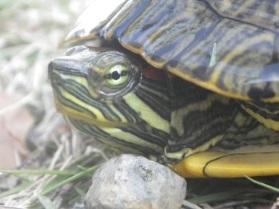 事業No.1⑤地域・民間の連携促進活動への支援　（新規）　の対象メニュー要件
生物多様性地域連携促進法に基づく地域連携保全活動支援センターの設置又は運営
同センターが実施する、地域・民間に対する連携のあっせん、専門家の紹介等の取組等
２.動植物園等による生息域外保全の支援【新規】　の対象メニュー要件
動植物園等が実施する種の保存に資する飼育・繁殖・野生復帰の取組等
３.国内希少種の保全活動への支援【新規】　の対象メニュー要件
地方公共団体や特定非営利活動法人、民間事業者等が主体的に実施する
分布状況調査・保全計画策定
生息環境改善
監視モニタリング
組織体制の強化等の取組　等